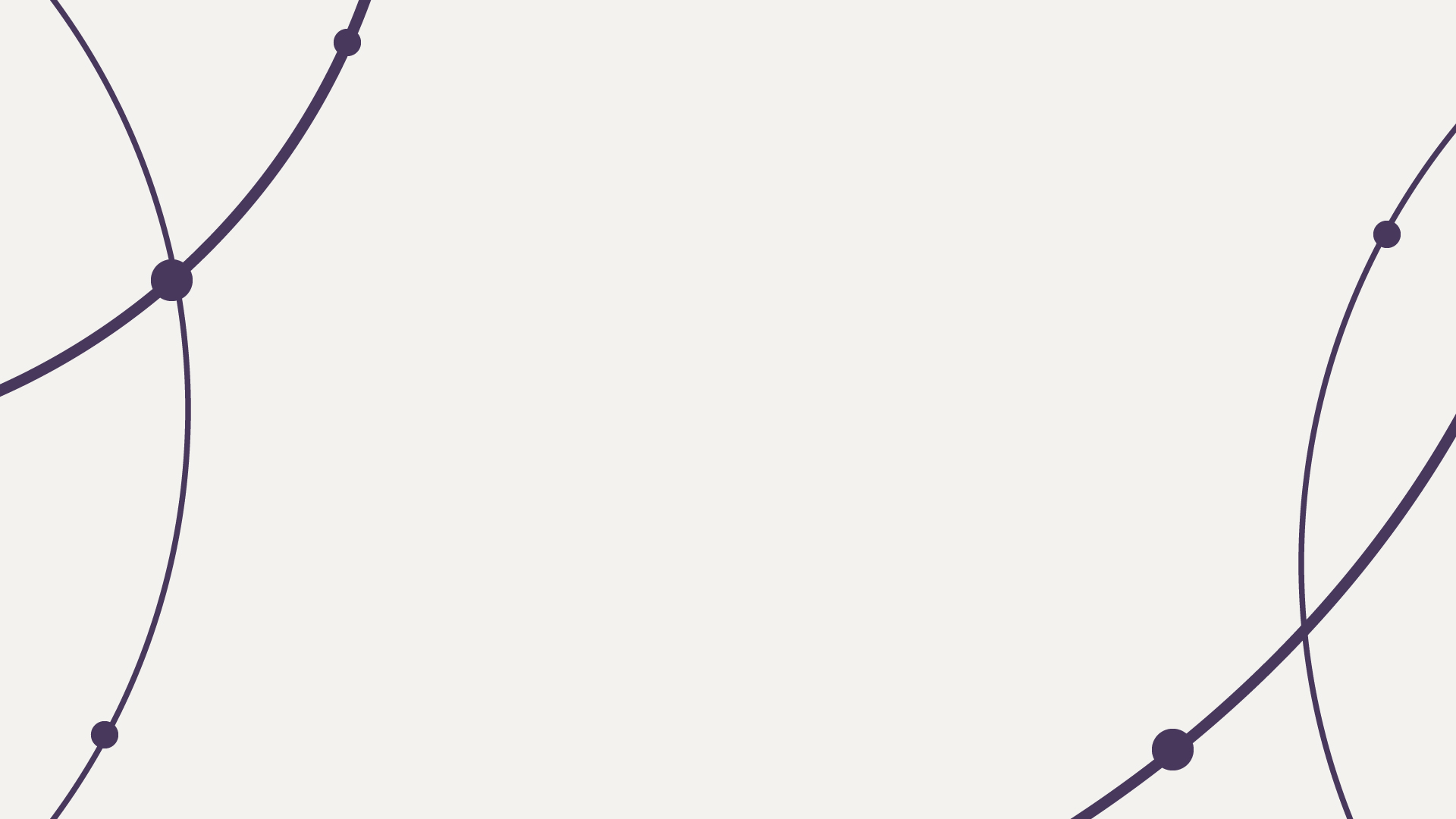 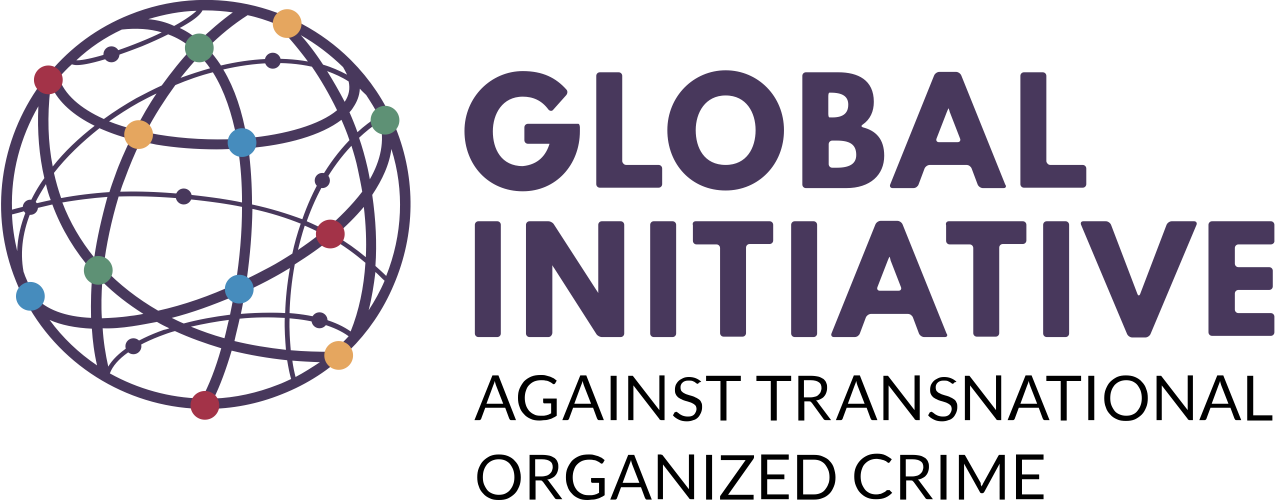 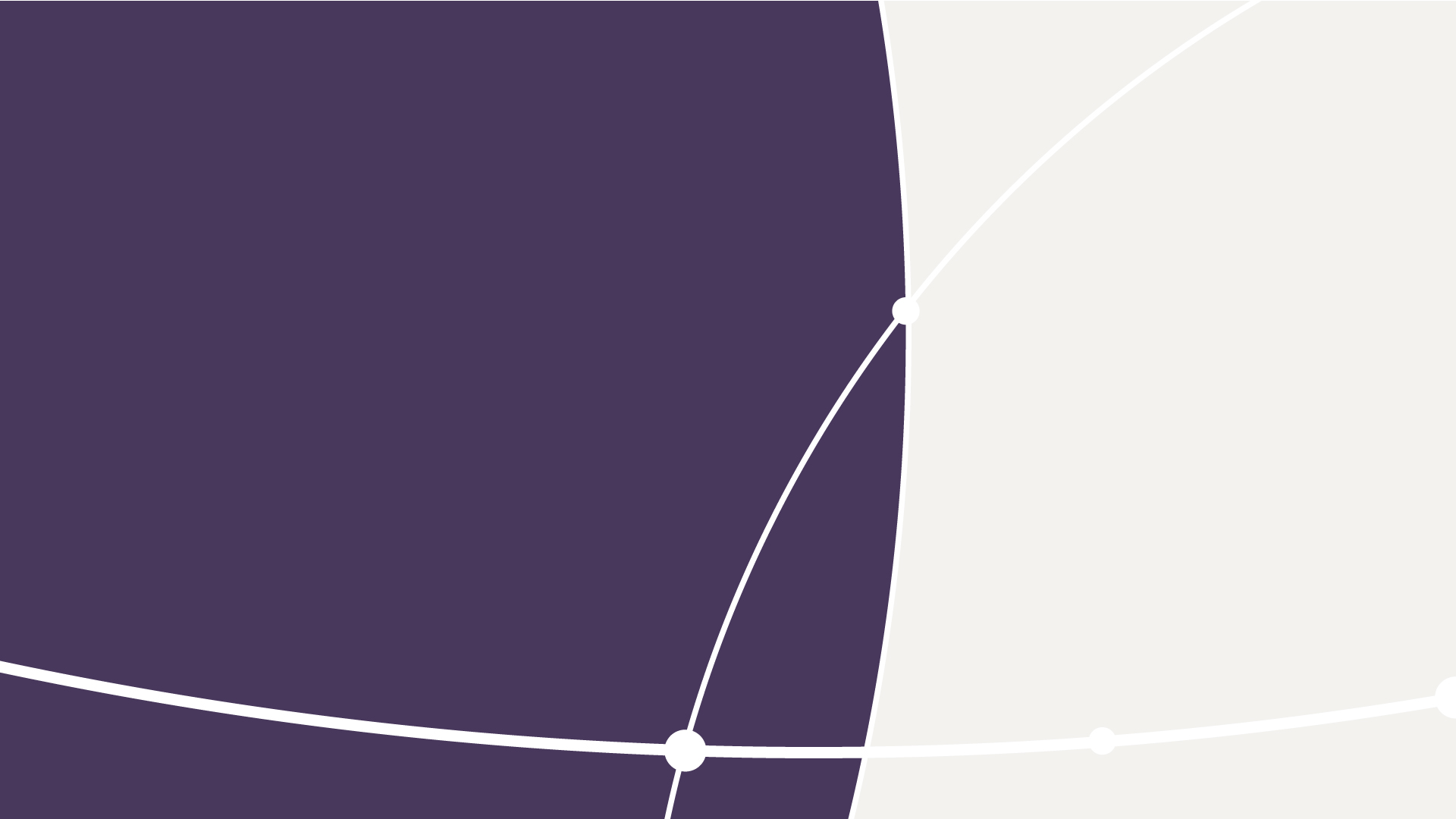 CASH MANAGEMENT REPORTING
VS
EXPENSE MANGEMENT REPORTING
(ACCRUALS)
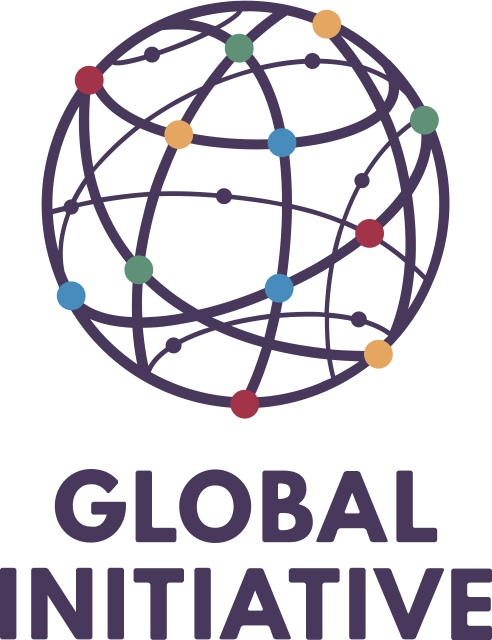 Axel CHAPTAL | axel.chaptal@globalinitiative.net
Program Manager meeting
04 April 2022
3
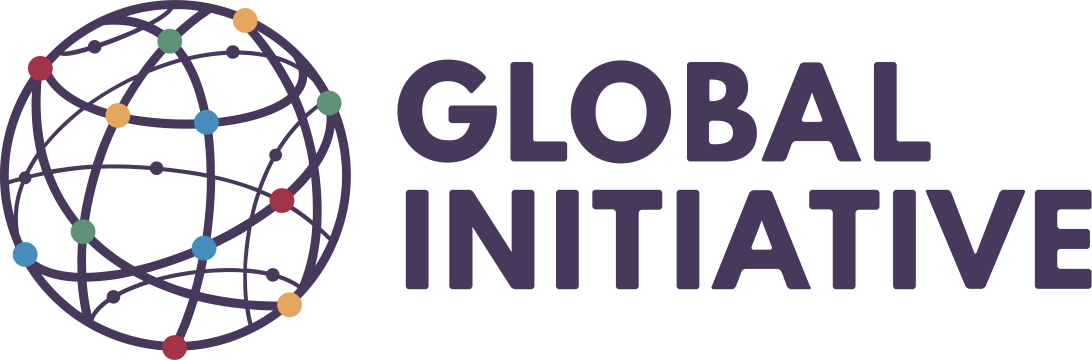 PRINCIPLE
Cash Management reporting : money in – money out method (bank)
Expense Management reporting (Accruals) : Time is key




When expense occurred ?	          When can we file revenue? 

GI-TOC = Accruals
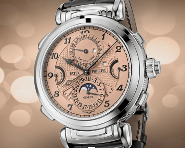 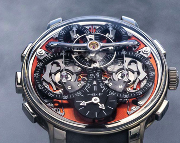 4
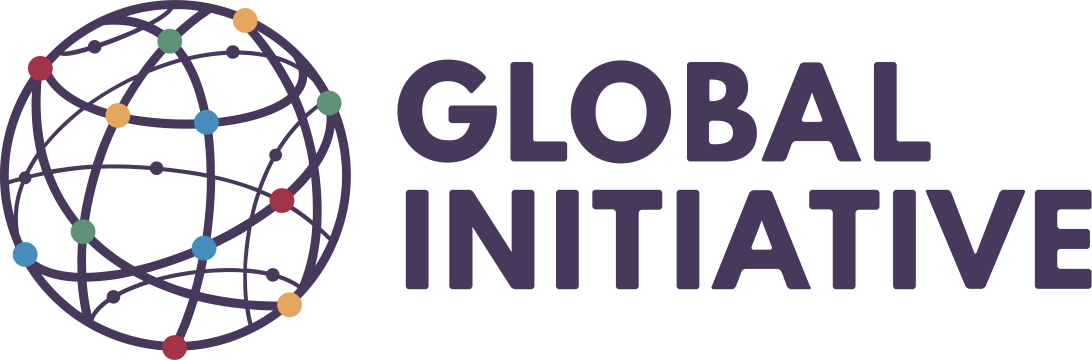 PRINCIPLE
https://www.youtube.com/watch?v=GEZZftO_VrE
5
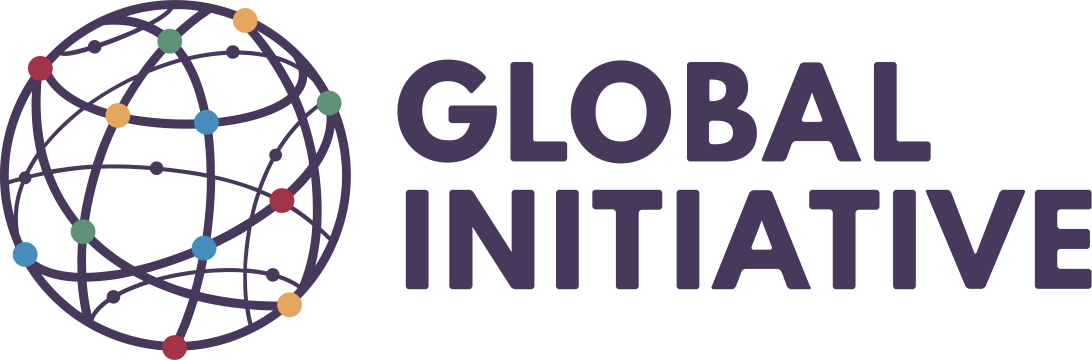 INVOICE EXAMPLE PAID IN ADVANCE
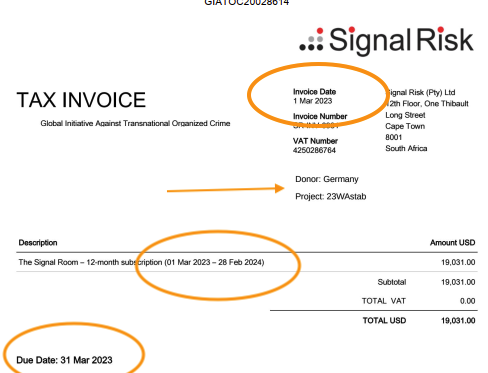 6
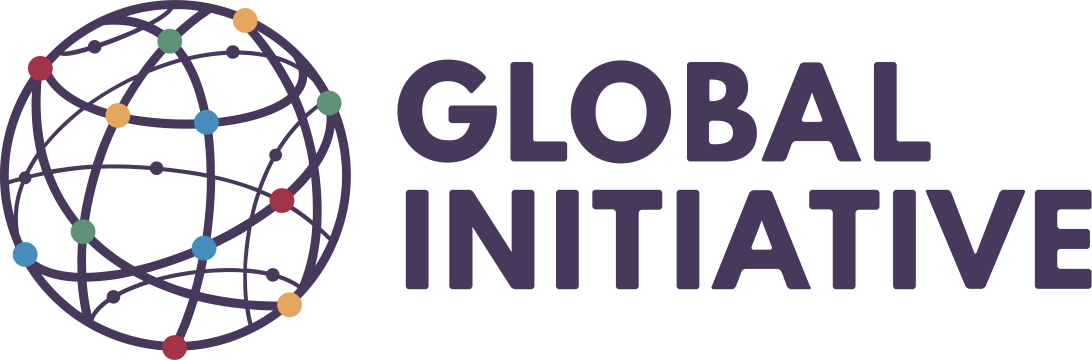 INVOICE EXAMPLE PAID IN ADVANCE
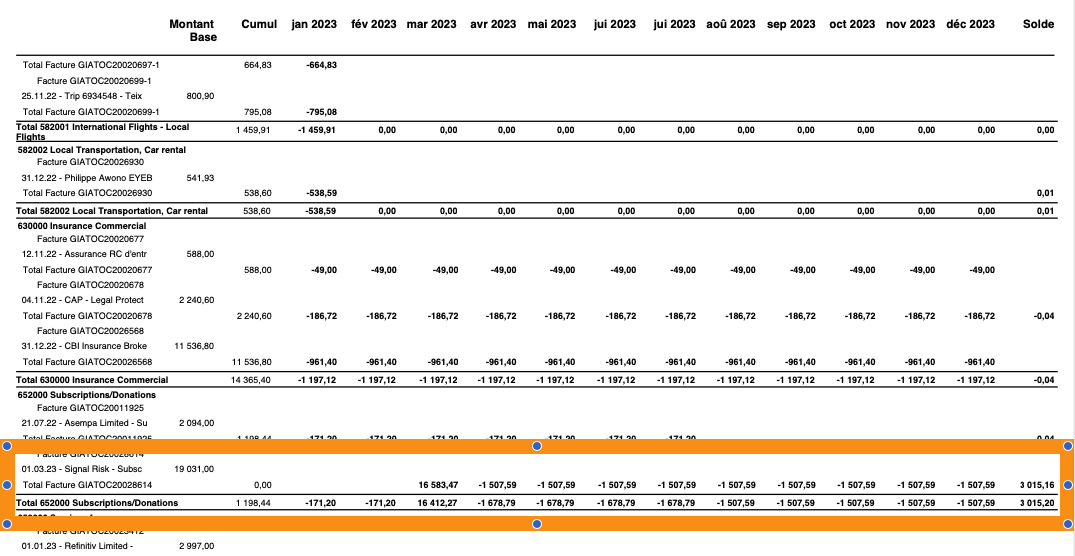 7
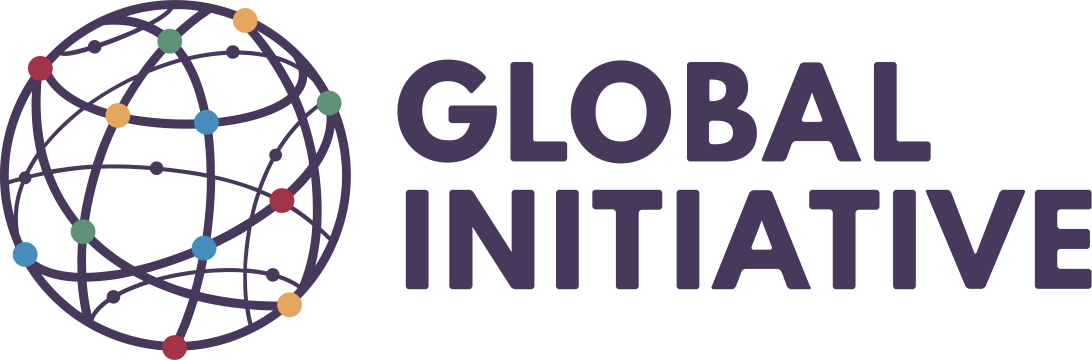 INVOICE EXAMPLE AFTER – ACCRUAL NEEDED
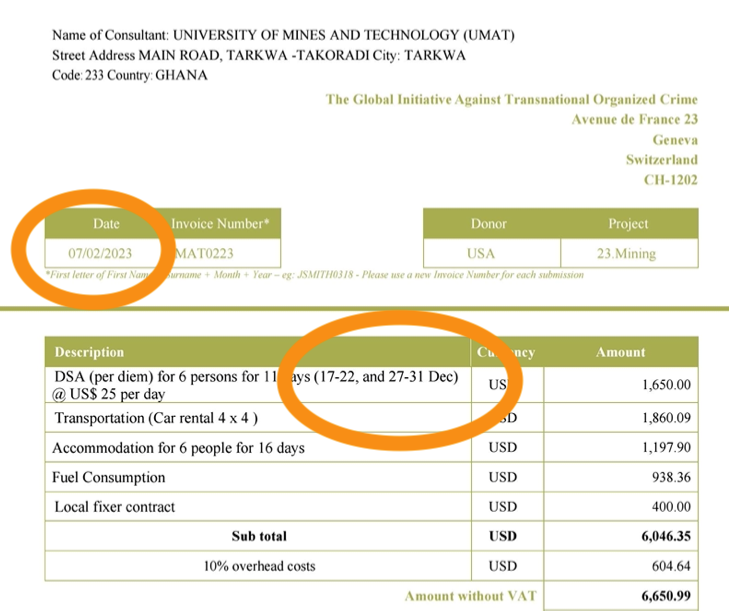 8
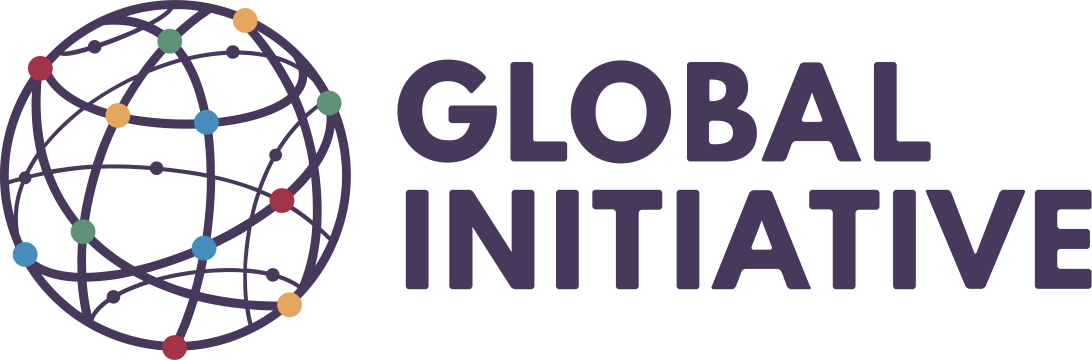 INVOICE EXAMPLE AFTER – ACCRUAL NEEDED
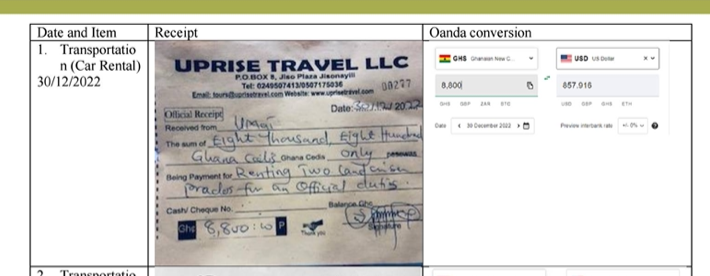 9
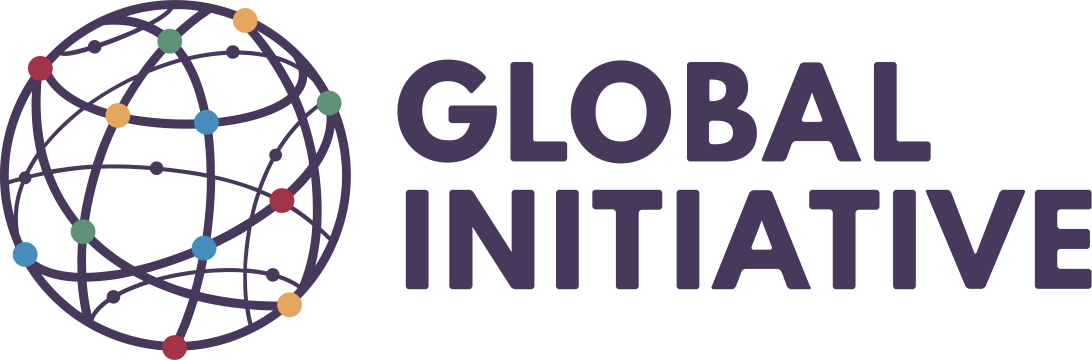 INVOICE EXAMPLE AFTER – ACCRUAL NEEDED
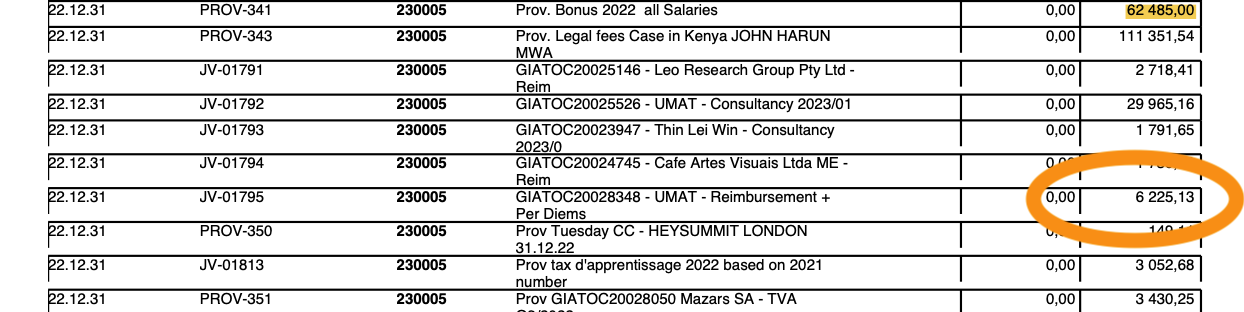 10
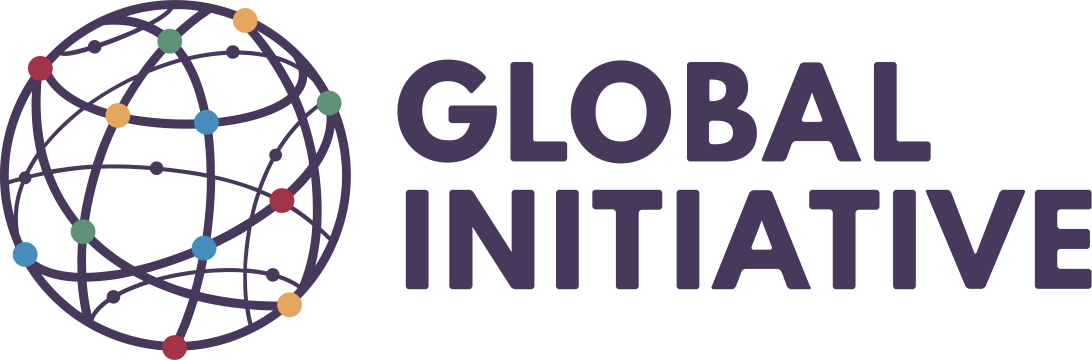 LINK TO PROJECT MANAGMENT
Example Grant from 01 October 2022 till 30 November 2022 :

Flight on 30 September = NO
Contract with supplier for work in December = NO
Per diem on 10 October = YES
11
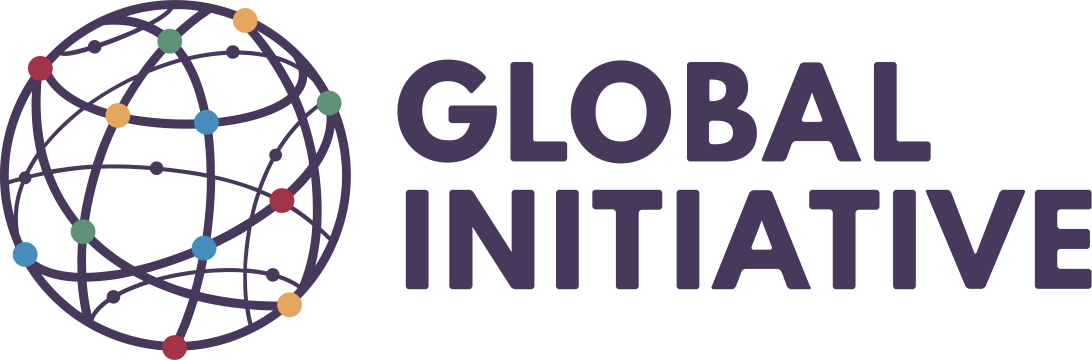 LINK WITH PROJECT MANAGEMENT
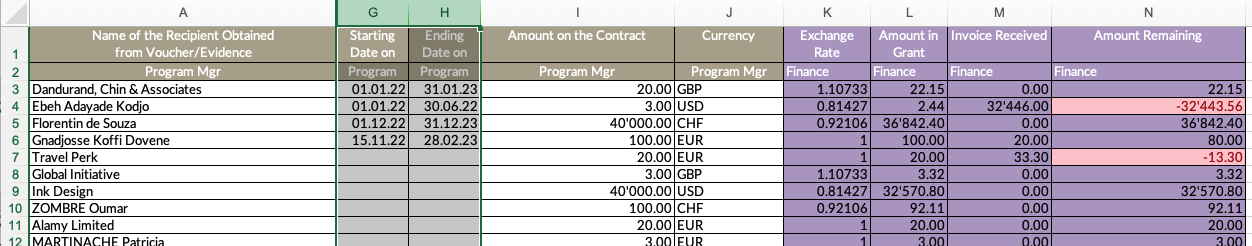 12
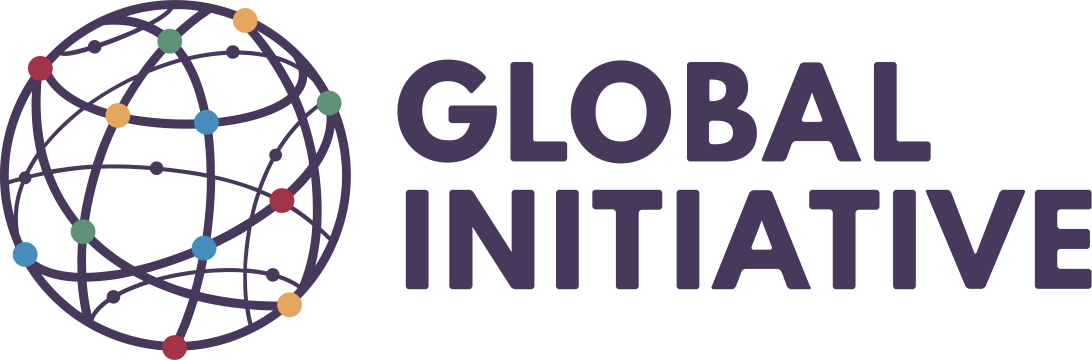 LINK TO AUDIT
GIZ IFFS 2:
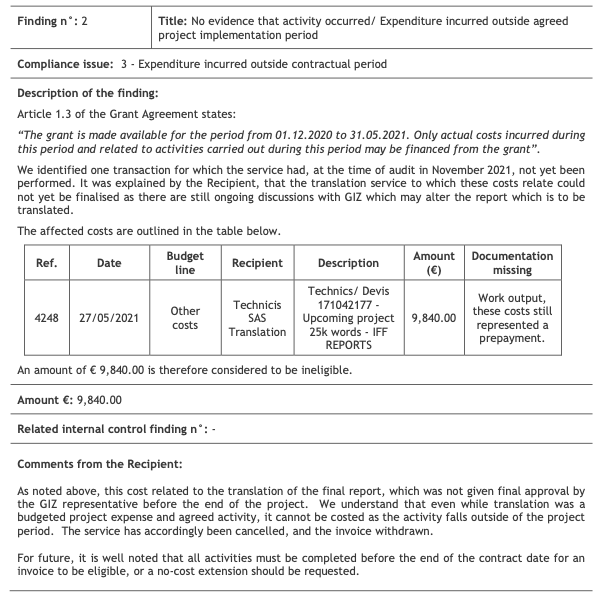 13
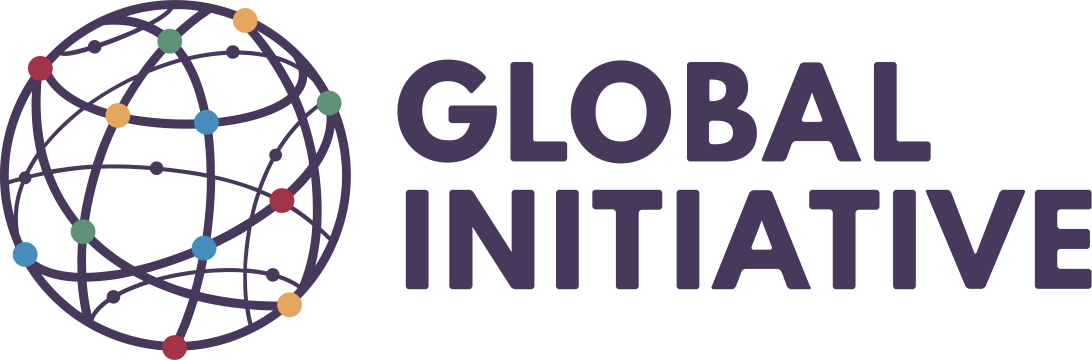 LINK TO AUDIT - ACCRUAL NOT DONE
GVA STATUTORY 2019
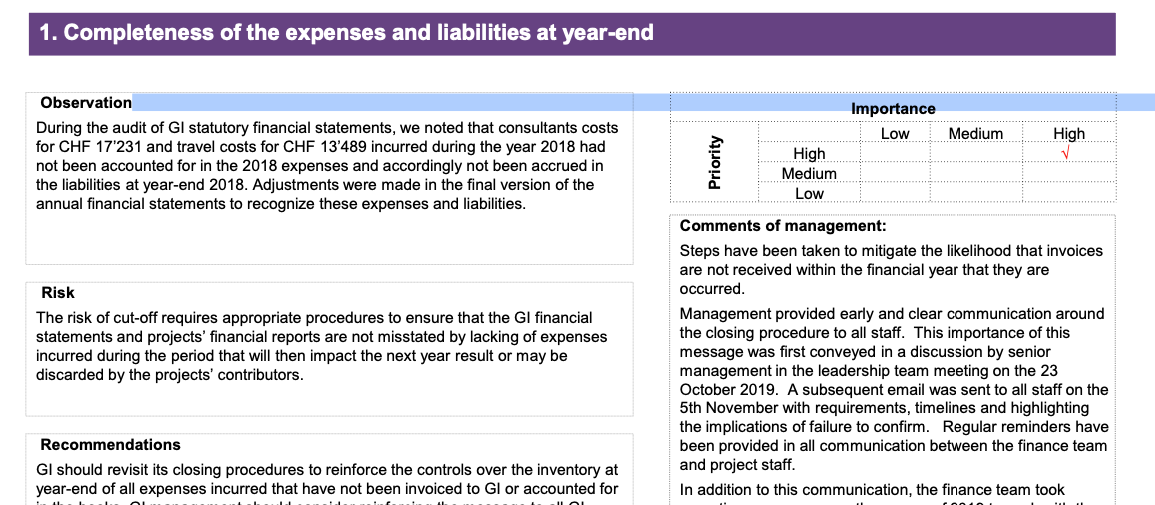 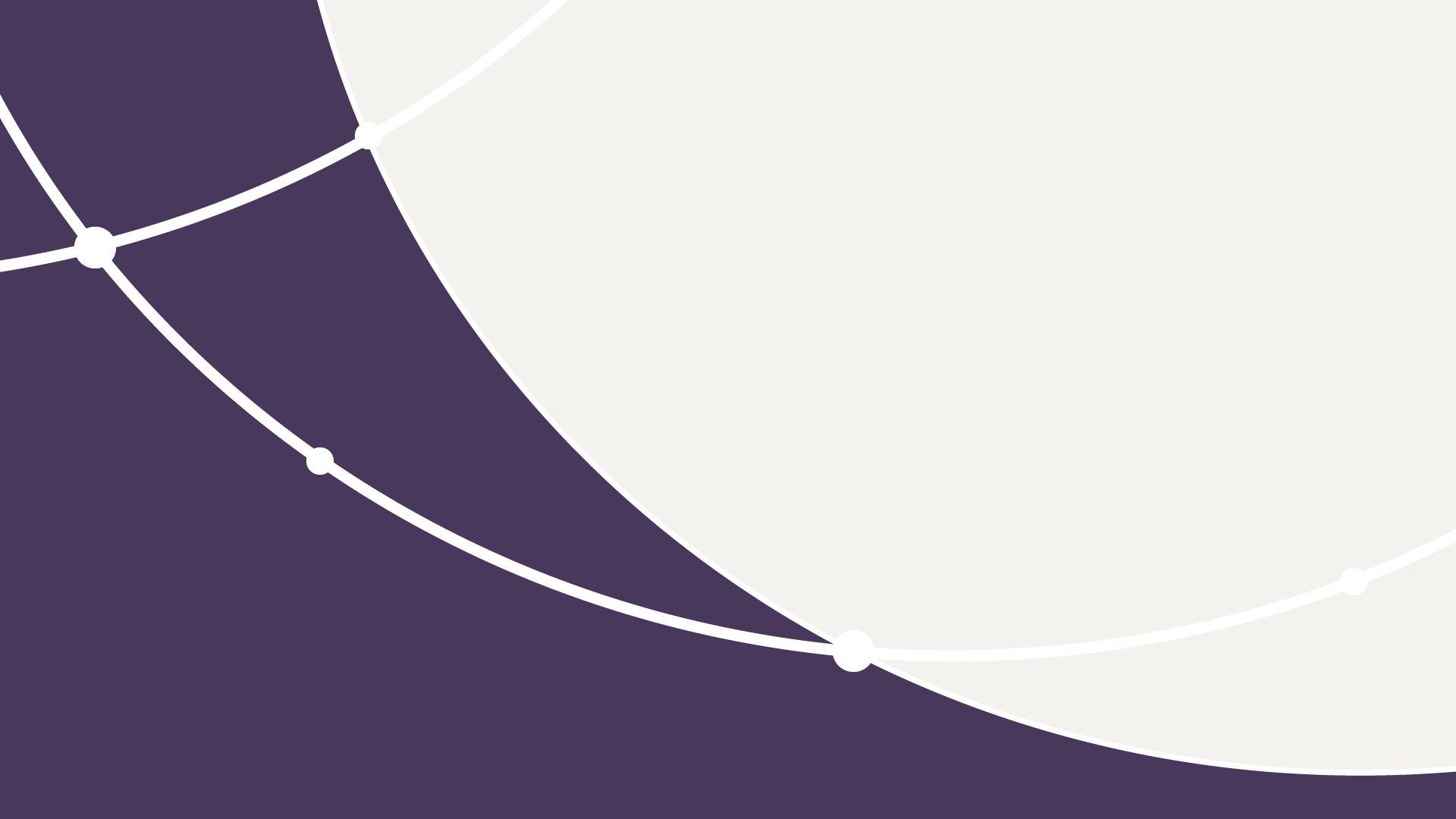 14
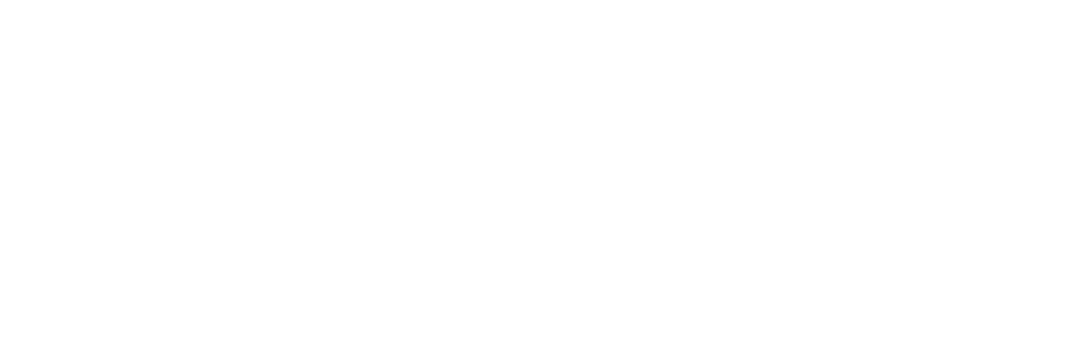 THANK YOU
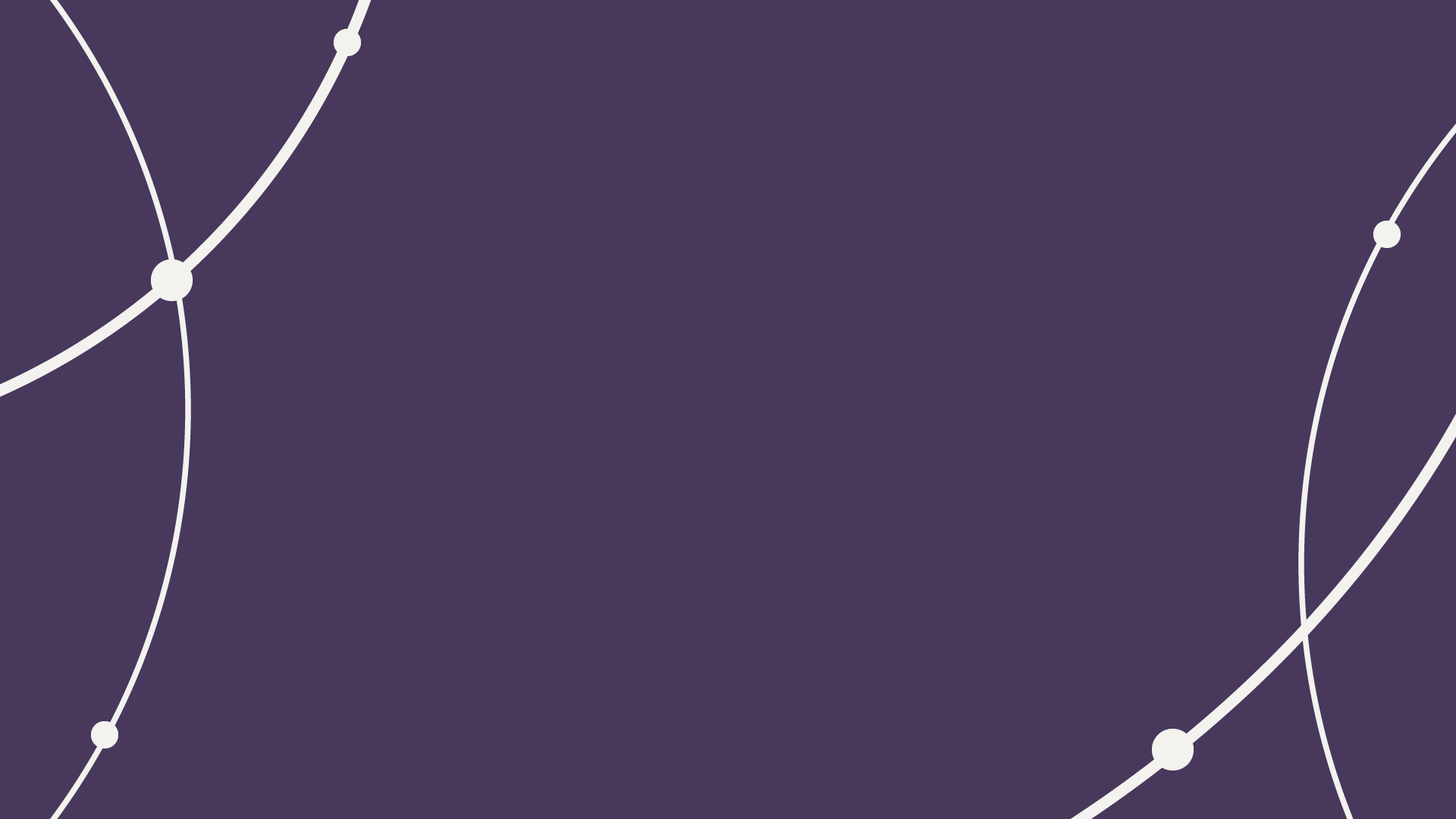 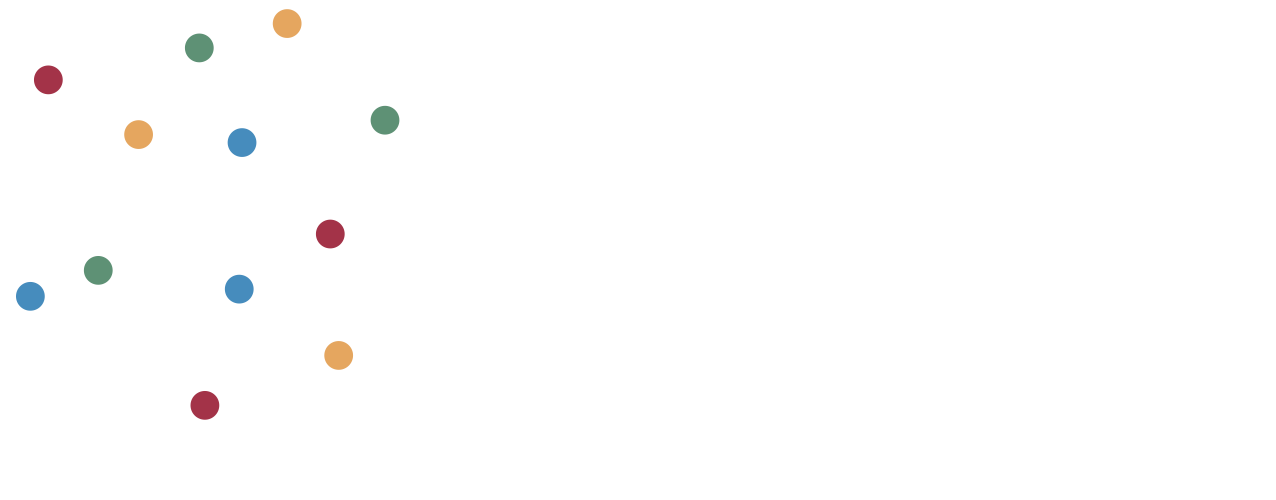